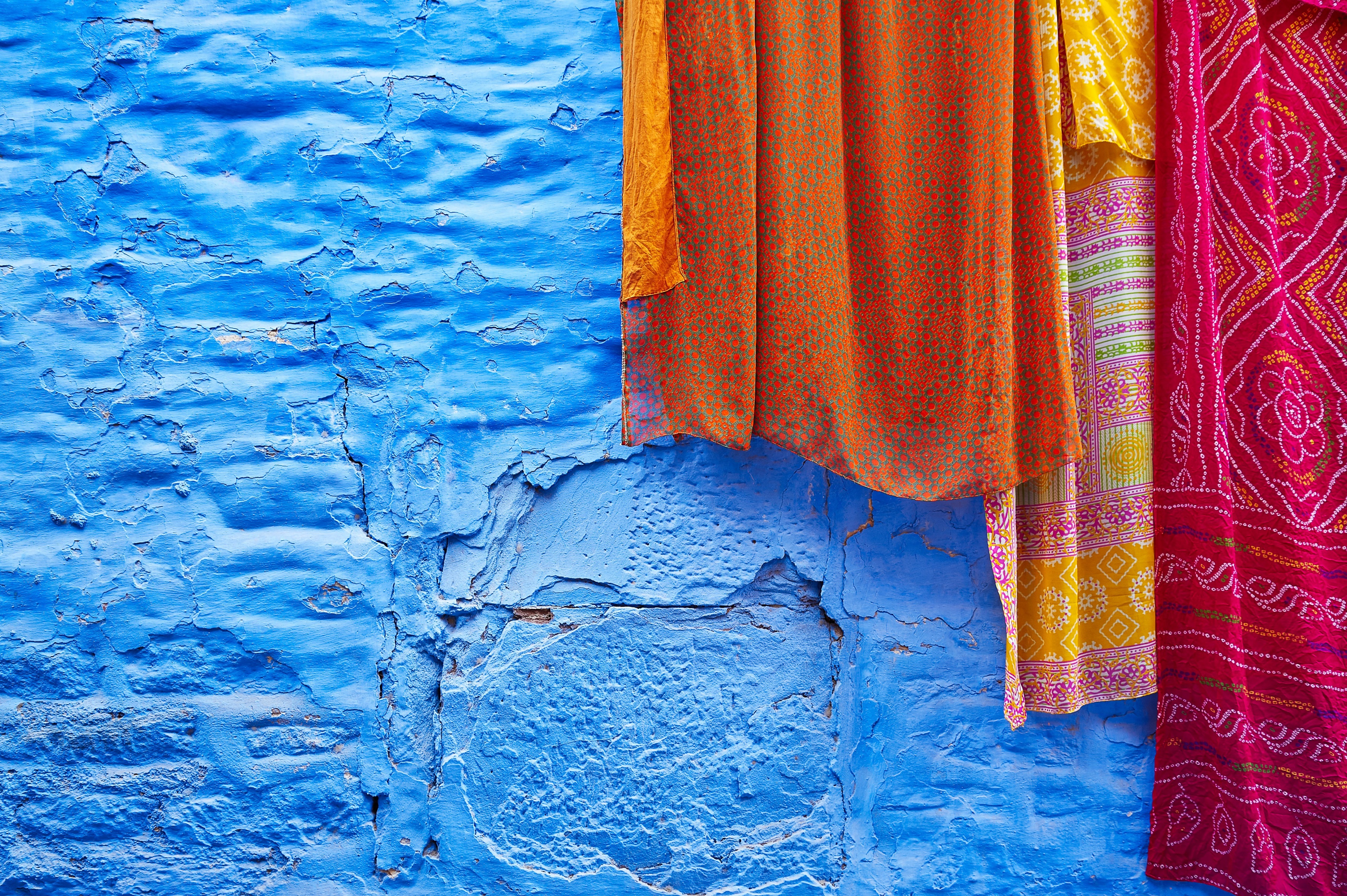 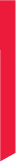 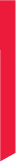 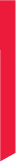 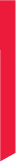 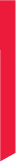 INDIA – ISRAEL  
CROSS BORDER M&A
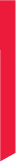 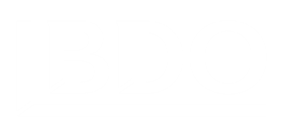 ISRAEL
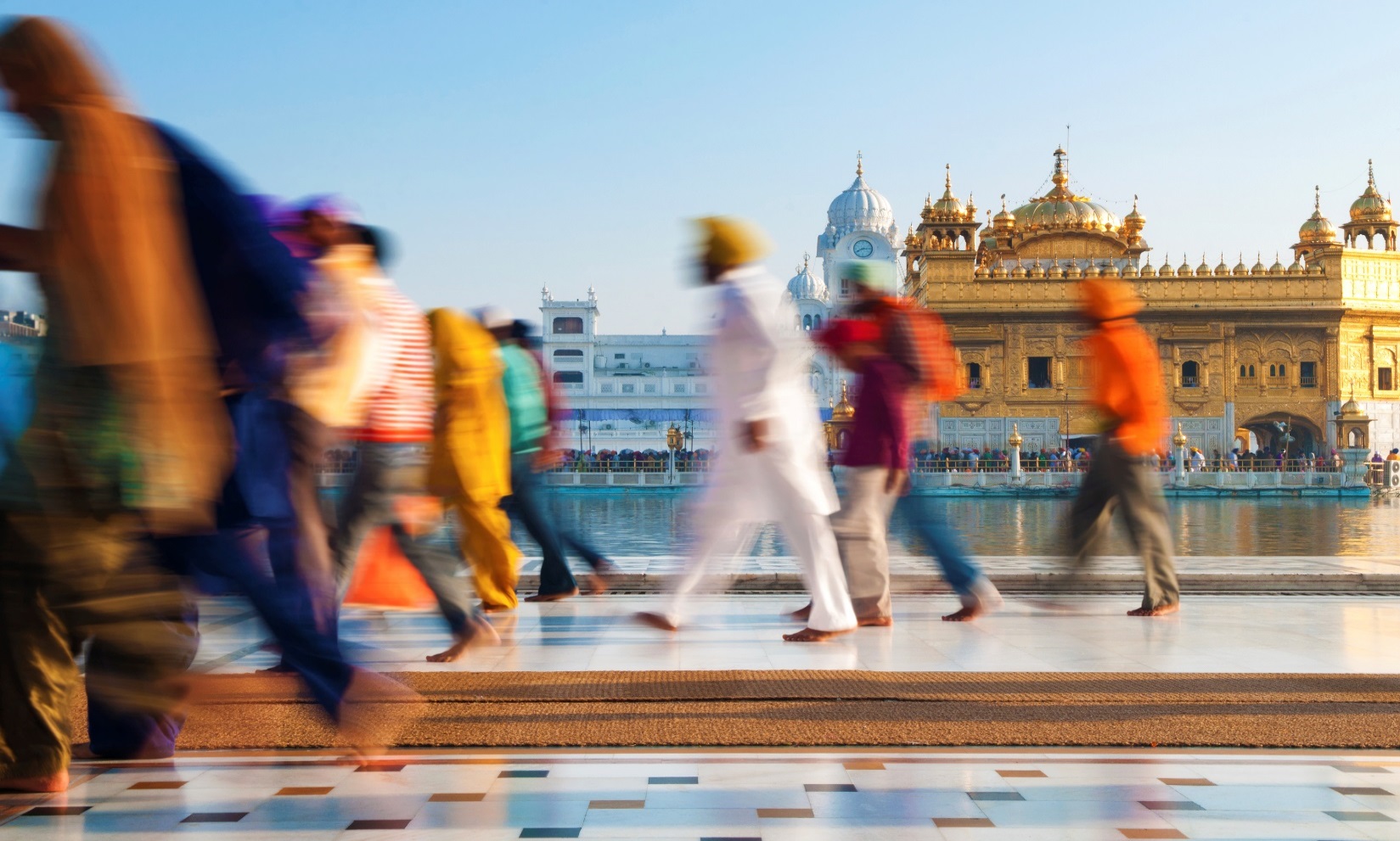 INTRODUCTION
India, the seventh largest economy in the world and the largest in terms of growth, has become a relevant and attractive target market for many international companies, looking to benefit from the significant growth in the market and its tremendous potential.
There has been a  significant increase in the recent acquisitions of Indian companies by international companies, seeking to establish presence in the Indian market - close to 400 transactions between 2016 and 2018. 
Similarly, there has been a steady increase in acquisitions, made by Indian companies, of assets based outside of India, looking to penetrate into new markets and establish their global presence - close to 350 transaction between 2016 and 2018.
The bilateral trade between India and Israel, while having remained steady in the past few years, is expected to increase, backed by the two governments push for open trade, together with the private sectors in both countries, which were responsible for dozens of joint ventures through recent years. 
Steady increase noticeable in cross border M&A activity, is also expected to take place between  India and Israel inter-se.
Focus in sectors which are likely to witness heightened M&A activity between India and Israel - Defence & Aerospace, Auto Tech, Medical Devices and Health Tech, Agri Tech and Cyber Security and Technology 
The rationale will remain as such that Indian companies will seek for advanced technologies in Israel.
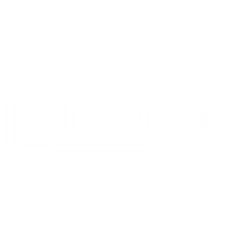 TABLE OF CONTENT
INDIA’S M&A OVERVIEW
1
India’s M&A deal value peaked at USD 80 Billion in 2018, recording an all time high, largely driven by top 18 deals amounting to 75% of the total M&A deal value in India 
The average ticket size of each deal also recorded a 130% increase from USD 37 Million in 2017 to USD 86 Million in 2018
Recording a 5 year high, India’s cross border deals witnessed a 350% increase from USD 6 Billion in 2017 to USD 27 Billion in 2018. The cross border deal value accounted for 33% of the total M&A deal value in India
Deal Breakup
Source: VCC Edge
1
BIG TICKET TRANSACTIONS IN INDIA 2018
2
In 2018, Out of the Top 8 deals, 5 deals were cross border M&A transactions
USD 4,542 Mn
USD 4,200 Mn
USD 2,580 Mn
USD 2,098 Mn
USD 16,000 Mn
USD 6,307 Mn
USD 5,778 Mn
USD 5,596 Mn
01
02
08
Sector - Consumer Tech  
Target - Flipkart 
Buyer - Walmart
Sector - Telecom 
Target - Indus tower Ltd.
Buyer - Bharti Infratel Ltd.
Sector - Energy  
Target - HPCL
Buyer - ONGC Ltd.
Sector - Materials  
Target - Tata Steel
Buyer - Bamnipal Steel Ltd.
Sector - Agrichemicals
Target - Arysta LifeSciences
Buyer  - UPL Corp.
Sector - Materials 
Target - Aleris Corp
Buyer - Novelis Inc.
Sector – Consumer 
Target - GlaxoSmithKline Consumer Healthcare Ltd.
Buyer - Hindustan Unilever Ltd.
Sector - Industrials 
Target - L&T (Electrical & Automation Business)
Buyer - Schneider
03
07
04
06
05
01
02
03
04
05
06
07
08
Source: VCC Edge
2
INDIA M&A SECTOR WISE DEAL ANALYSIS
3
Deal Value (USD Million)
Deal Volume
2017
2018
Source: VCC Edge
3
CROSS BORDER M&A ACTIVITY IN INDIA - 2018
4
Inbound Deals
53%
Outbound Deals
47%
Over the last 3 years, India has witnessed on average 260 cross border transactions with inbound & Outbound deal ratio of 55:45 approx.
Continuing global interest in India as one of the best growing economies globally, will result in substantive and large inbound transactions into India in the future
Source: VCC Edge
4
RELATIONS BETWEEN INDIA & ISRAEL
5
In July 2017, Prime Minister Narendra Modi was the first Indian Prime Minister to visit Israel, marking the 25th anniversary of the establishment of the diplomatic relations between India and Israel.
This was followed by the Israeli Prime Minister Benjamin Netanyahu’s visit to New Delhi in January 2018, first visit to India by an Israeli leader in 15 years.
Investment
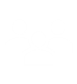 Memorandum of Intent between Invest India and Invest in Israel
Cyber Security
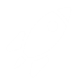 MoU on Cyber Security Cooperation between India and Israel
Medicine
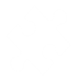 MoU between the Central Council for Research in Homeopathy, Ministry of AYUSH and the Centre for Integrative Complementary Medicine
Energy Cooperation
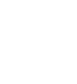 MoU between the Ministry of Petroleum and Natural Gas and the Ministry of Energy on Cooperation in Oil and Gas Sector
Source: Public Sources
5
INDO-ISRAEL CROSS BORDER M&A TRANSACTIONS
6
INBOUND*
OUTBOUND^
N/A - Not Available
^ Targets in Israel
* Targets in India
Source: VCC Edge
6
FOCUS SECTORS BETWEEN INDIA & ISRAEL
7
Agritech
Mobility
Cyber Security
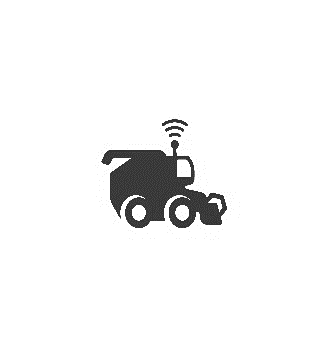 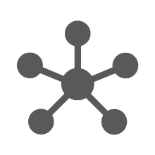 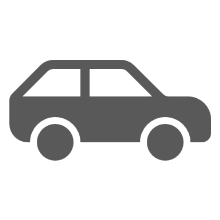 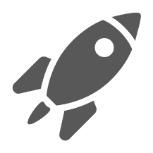 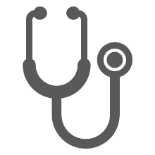 Aerospace & Defence
Medical Devices
As per our analysis the above mentioned sectors are likely to witness enhanced cross border activity between India & Israel
7
RATIONALE FOR INDO-ISRAEL TRANSACTIONS ACTIVITY
8
Rationale for Transactions into ISRAEL
Israeli companies are a source of constant technology innovation in diverse fields such as solar energy, software, cyber security, medical devices, Agriculture and e-commerce
01
Israel is home to major players in the high-tech industry and has one of the world's most technologically literate population. High-tech ecosystem (Technology Start-Ups) in Israel is the best in the world
02
Israeli companies are present across global value chain of different sectors eg- Israeli companies can be found among all of the links in the aerospace global value chain, from aircraft OEMs to advanced electronic systems and precision metal components
03
04
Israel maintains its classic advantages in fields such as relatively low-cost but high-quality manufacturing for Western countries, innovation and entrepreneurship that produce advanced technologies
Rationale for Transactions into INDIA
India as a market is expected to turn South Asia into the fastest growing region world wide. India is forecasted to grow more than 7% in FY19-20 making it the fastest growing economy globally
01
Low end production in Israel can be shifted to India due to lower wages and fabrication costs in India
02
03
Partnership with Indian Offset Partners, helps Israeli companies meet their or their customer's offset obligations for the Aerospace & Defence industry
Sectors with unique advantages in Israel i.e. Agriculture, Cyber Security, Food Processing, Aerospace & Defence, Medical Devices & Auto Tech have a strong need in India in terms of technology & market potential
04
8
BDO EXPERIENCE
CASE STUDY
9
Indian company, Skipper Ltd, and Israeli company, Metzerplas, have formed a 50-50 joint venture, with an initial cost of $8 million, to foray into the micro irrigation market in India. The venture, Skipper-Metzer India LLP, will focus on drip irrigation manufacturing and offerings to the Indian market
Established in 1970, owned by Kibbutz Metzer, Metzerplas is One of the leading companies in Israel and globally, in the development and production of drippers, irrigation pipes and advanced irrigation solutions.
The company has several production collaborations in key markets around the world, such as: Spain, Ukraine, Mexico and China.
Metzerplas products are being marketed and sold in dozens of markets around the world.
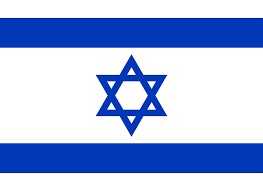 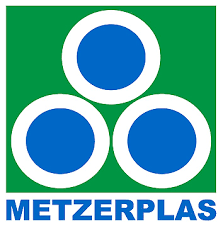 Kolkata based, publicly traded company, one of the largest manufacturing groups in India.
A world leader in the manufacturing and assembly of transmission towers and power poles, as well as a leading manufacturer in India of PVC pipes for the water industry
Skipper, annual turnover is estimated at $260 million in 2017. The company employs roughly 2200 employees and operates in more then 20 countries around the world from South America, Europe, Africa, the Middle East, South East Asia and Australia.
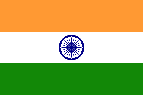 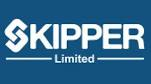 “
The two companies have a clear synergy, Metzerplas produces irrigation products, and Skipper manufactures the pipes. Therefore, the two companies invested in the establishment of the company equally. Metzerplas brought its accumulated know-how and experience in irrigation and Skipper brought the local infrastructure, familiarity with the Indian market and its marketing and distribution channels, In addition, Skipper will sell to the joint company its pipes. The joint company is designed to become one of the three largest companies in the Indian irrigation market and to position itself as the company with the most advanced technology and quality of products.
“
9
BDO EXPERIENCE
CASE STUDY
9
BDO provided Skipper with an overview on the Israeli market and directed it towards interesting opportunities
BDO advised to Skipper Limited through the transaction process and was responsible to lead and facilitate the entire JV discussions and negotiations process
BDO consulted Skipper in the process of defining a required criteria and profile for the potential Israeli partner, and scanned the market, identified and shortlisted companies across various channels accordingly
BDO preliminary contacted the shortlisted companies and presented them with Skipper’s profile and the business opportunity. Through the calls and meetings we assessed their interest in the opportunity, and in moving forward to initiate discussions with Skipper. Accordingly, we prepared a profile of each interested company for Skipper’s consideration and approval
BDO accompanied and consulted Skipper through a visit to Israel’ where it met with the shortlisted companies. We consulted Skipper in preparations, namely defining the strategy & content for the meetings
BDO assisted Skipper to process the data gathered during its visit, provided our recommendations on the companies we identified as having the highest synergy with Skipper, and gave our recommendations for the next steps
BDO acted as Skipper’s voice and arms in Israel and consulted it throughout the initial round of discussions with Metzerplas
BDO facilitated the entire negotiation process and consulted Skipper in defining its principal terms for MOU
BDO consulted Skipper in the process of constructing the Joint business plan with Metzerplas, bridged over final commercial gaps between the two parties and led the final negotiation discussions rounds until closure
10
BDO AND ITS INDIAN BUSINESS PARTNER
10
Highly experienced investment banking advisors, with a combined experience of dozens of years in Investment banking, specialize in managing the entire process of M&A/JV between Israeli and Indian companies from inception, through outreaching and negotiations to post deal support
Senior Israeli-Indian management teams with deep understanding and experience in both markets, and with familiarity with both the Israeli and the Indian business cultures I.e. "the way of doing business"
1
4
India-Israel M&A boutique desk provides One Stop Shop solutions for Indian and Israeli companies, with comprehensive end to end, financial and corporate advisory services
Physical presence in both markets with offices in Tel-Aviv and tier-one cities in India
2
5
Familiarity and exposure to business opportunities in various sectors in the Indian and Israeli markets
A combination of two market leading firms, backed by  strong international franchises, brands and Cross sectors experience, as well as a strong network in both the Israeli and Indian markets
3
6
11
ABOUT BDO ISRAEL
The leading business advisory company in Israel
Offering a wide range of professional services to the private, public and government sectors, serving mainly large–medium size local & international corporations,.
Through its Israel-India Desk, BDO is the leading Indo-Israeli Business Development & Consulting firm, focused on providing M&A and Business Development advisory services.
Amot Bituach Building
46- 48 Menachem Begin Av.
Tel-Aviv 66184
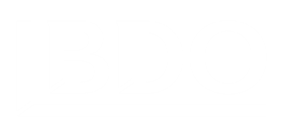 ISRAEL
12
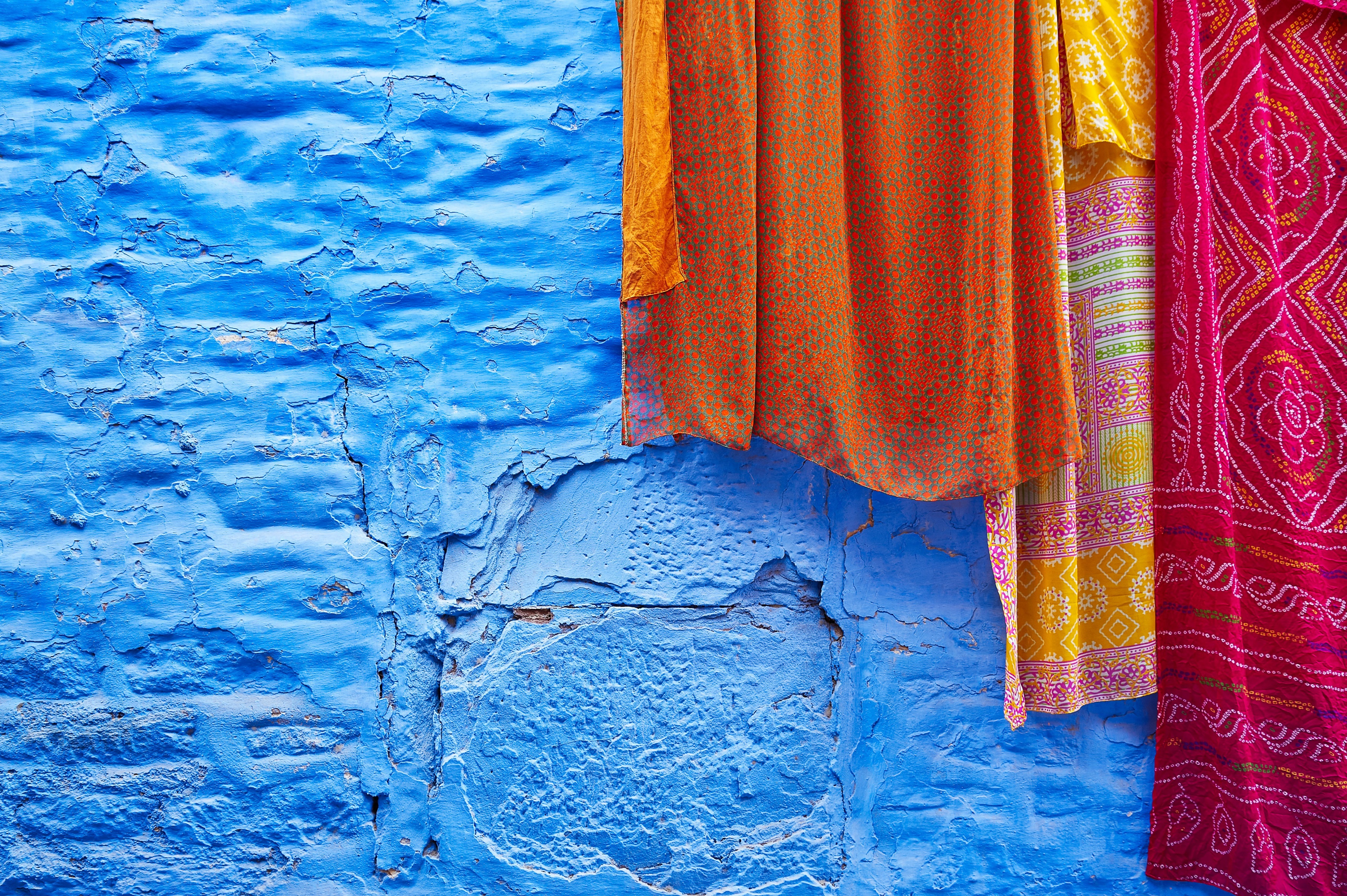 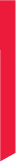 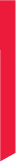 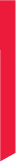 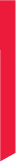 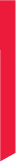 The Firm:	BDO is one of Israel's largest accounting and business consultancy firms, which employs over 1,500 emloyees through 10 branches in Israel and operates Israeli desks in China, India, USA and Eurasia.
As part of BDO International, we enjoy the patronage of the world's 5th largest accounting and advisory firm, located in more than 160 countries.
Contact Us:	www.bdo.co.il
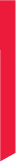 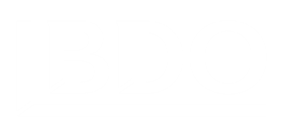 ISRAEL